SDN Controller/Orchestration/FastDataStacks
Joel Halpern (Ericsson) 
Frank Brockners (Cisco)
Building Blocks
Service
Model
WorkFlow Topology
App Intent
Service/WF Life Cycle Manager
Virtual Machine/ContainerLife Cycle Manager
Network Controller
Forwarder – Switch/Router
2
What are these
ETSI Defines an overall architecture and components for designing NFV solutions
OPNFV is building a solution to realize the ETSI NFV Architecture
ODL is building a controller to enable multiple entities to work with underlying infrastructure
So where does that leave forwarding?
3
Controllers
NFV is intended to be deployable in data centers and smaller facilities
In all of these, one needs to coordinate a lot of elements to deliver an NFV solution
There are a range of pieces used for that coordination
Element and Network Management
Orchestration
SDN Controllers
4
NFV and SDN controllers
SDN controllers provide means to work with the network
This includes both real hardware forwarders, and many flavors of software forwarders
In order to create the needed state to operate NFVi
This can include both Overlay and Underlay technologies
Which may be separate or combined
5
About those forwarders
Any facility will have hardware that provides interconnect
Sorry, it appears very unlikely we will use plain PCs for all forwarding
At the same time, NFV and SDN technologies require many specialized pieces of forwarding
Which may be delivered in hardware or software
And we likely need to create overlay forwarding logic on demand, for tenants and other interesting cases
6
Fast Data I/O - Software
We need the ability to create fast, flexible, extensible, user space packet handling
It has to be able to take advantage of performance features
For example, DPDK
And CPU capabilities such as Single-Instruction Multiple-Data
And very efficient cache interaction
7
FD.IO - Uses
If we have that software forwarder…
We can create virtual switches for tenants wherever they are need
We can create scalable software based specialized software forwarders
NAT, Firewall, Service Chaining NSH SFF
And we can enable high performance applications
Content Transcoding, DPI, Charging, …
8
FastDataStacks
VPP as part of NFV Solution Stacks
Foundational Assets For NFV Infrastructure
A stack is only as good as its foundation
Service
Model
WorkFlow Topology
App Intent
Virtual Forwarder
Feature rich, high performance, highly scale virtual switch-router
Leverages hardware accelerators
Runs in user space
Modular and easy extensible
Forwarder Diversity: Hardware and Software
Virtual Domains link and interact with physical domains
Domains and Policy
Connectivity should reflect business logic instead of physical L2/L3 constructs
Service/WF Life Cycle Manager
Virtual Machine/ContainerLife Cycle Manager
Network Controller
Forwarder – Switch/Router
10
Networking Foundation for NFV Infrastructure
Choices
VPP
Highly scalable, highperformance, extensible virtualforwarder
OpenDaylight
Extensible controller platform
Group Based Policy to separatebusiness logic from network constructs
Support for a diverse set of network devices
Clustering for HA
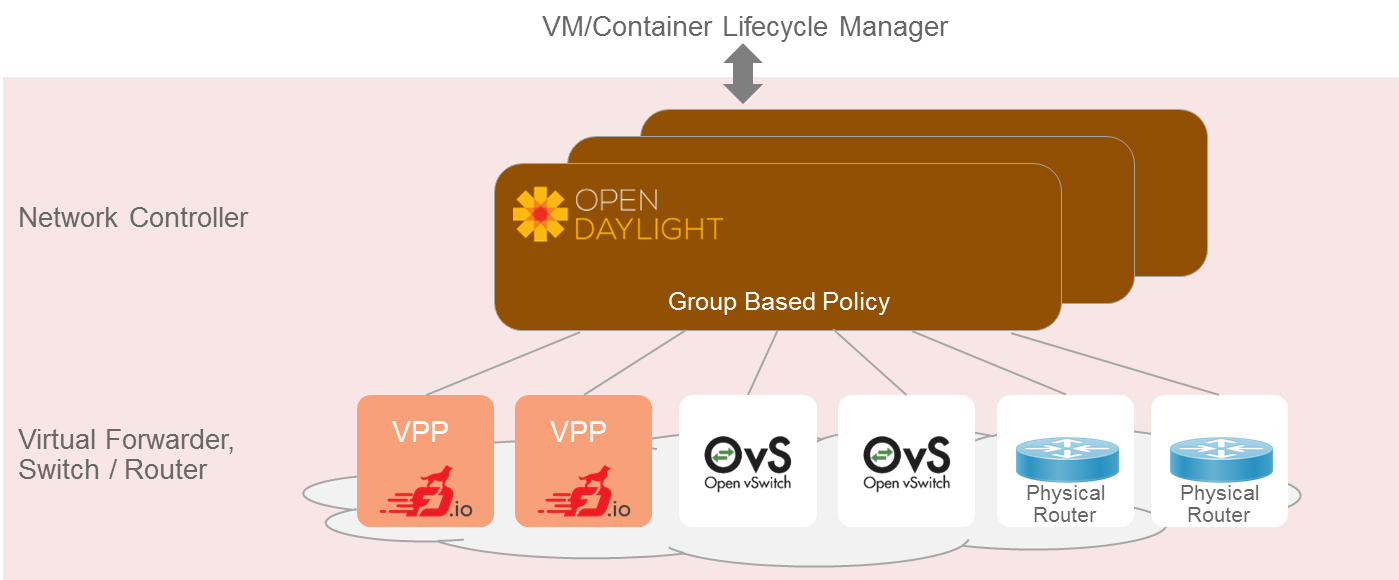 11
Evolving The OPNFV Scenario Set
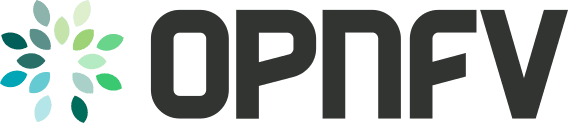 Components in OPNFV
Category
Install Tools
Apex, Compass,Fuel, Juju
OPNFV performs system integration as an open community effort:
Create Components (in lock-step with Upstream Communities)
Compose / Deploy / Test
Interate (in a distributed, multi-vendor CI/CD system)
OPNFV scenarios in the Brahmaputra release were focused on OVS as virtual forwarder
Create a new stack which significantly evolves networking for NFV: IntroduceScenarios with VPP for OPNFV Colorado
VM Control
OpenStack
OpenDaylight,ONOS, OpenContrail
Network Control
KVM, KVM4NFV
Hypervisor
+  VPP
OVS, OVS-DPDK
Forwarder
12
OPNFV FastDataStacks (FDS)
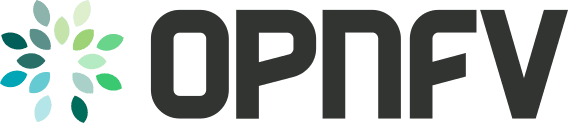 Install Tools
Apex
Apex
Apex
Integrate VPP into existing OPNFV scenarios
Initial scenarios
OpenStack – ODL (Layer2) – VPP
OpenStack – ODL (Layer3) – VPP
OpenStack – VPP
...
Diverse set of contributors: 
https://wiki.opnfv.org/display/fds
VM Control
OpenStack
OpenStack
OpenStack
OpenDaylightL2
OpenDaylightL3
Network Control
KVM
KVM
KVM
Hypervisor
VPP
VPP
VPP
Forwarder
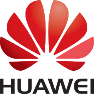 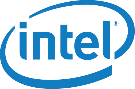 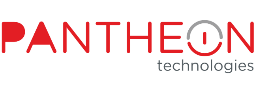 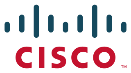 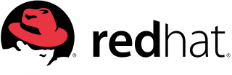 13
FDS Development
...
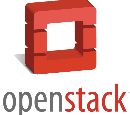 Component development, Systems Integration, Testing
Neutron
OpenDaylight
GBP Neutron Mapper
GBP Renderer Manager enhancements
VPP Renderer
Virtual Bridge Domain Mgr / Topology Manager
FD.io
HoneyComb – Enhancements
VPP – Enhancements 
CSIT – VPP component tests
OPNFV
Installer: Integration of VPP into APEX
System Test: FuncTest and Yardstick system test application to FDS
REST
Neutron NorthBound
GBP Neutron Mapper
GBP Renderer Manager
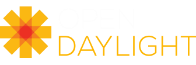 VPP renderer
Topology Mgr vBD
OpenDaylight
Netconf/YANG
Honeycomb (Dataplane Agent)
VPP
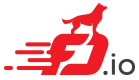 DPDK
System Install
System Test
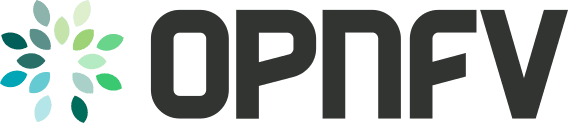 See also:FDS Architecture: https://wiki.opnfv.org/display/fds/OpenStack-ODL-VPP+integration+design+and+architecture
14
Example: Creating a Neutron vhostuser port on VPP
POST PORT(id=uuid, host_id=vpp, vif_type=vhostuser)
Neutron
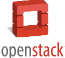 Update Port
Neutron NorthBound
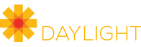 Map Port to GBP Endpoint (Neutron specifics to Generic Endpoint mapping)
Update/Create GBP Endpoint (L2 context, MAC,...)
GBP Neutron Mapper
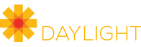 Apply Policy
GBP Renderer Manager
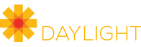 Update node(s), bridge-domain
Update device end point
VPP Renderer
Topology Manager (vBD)
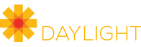 Netconf Commit(vhostuser i/f config, bridge config)
Netconf Commit(bridge config, tunnel config)
Netconf/YANG
Netconf/YANG
Honeycomb
Honeycomb
VM
VXLAN Tunnel
vhostuser
VPP 1
VPP 2
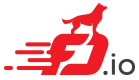 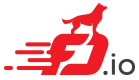 15
FDS Project Schedule – Near Term
July 2016: CiscoLive Las Vegas
Base O/S-ODL-VPP stack(Infra complete: Neutron – GBP Mapper – GBP Renderer – Topology Mgr – Honeycomb – VPP)
Automatic Install
Basic system-level testing
Basic L2 Networking (no NAT/floating IPs, no Security Groups)
Overlays: VXLAN, VLAN
September 2016: OPNFV Colorado Release
O/S-ODL-VPP stack(Infra complete: Neutron – GBP Mapper – GBP Renderer – Topology Mgr – Honeycomb – VPP)
Automatic Install
Ongoing OPNFV system-level testing (FuncTest, Yardstick testsuites) – part of OPNFV CI/CD pipeline
Complete L2-L3 Networking (NAT/floating IPs, Security Groups)
HA
Overlays: VXLAN, VLAN, NSH
16
Detailed development plan: https://wiki.opnfv.org/display/fds/FastDataStacks+Work+Areas#FastDataStacksWorkAreas-Plan